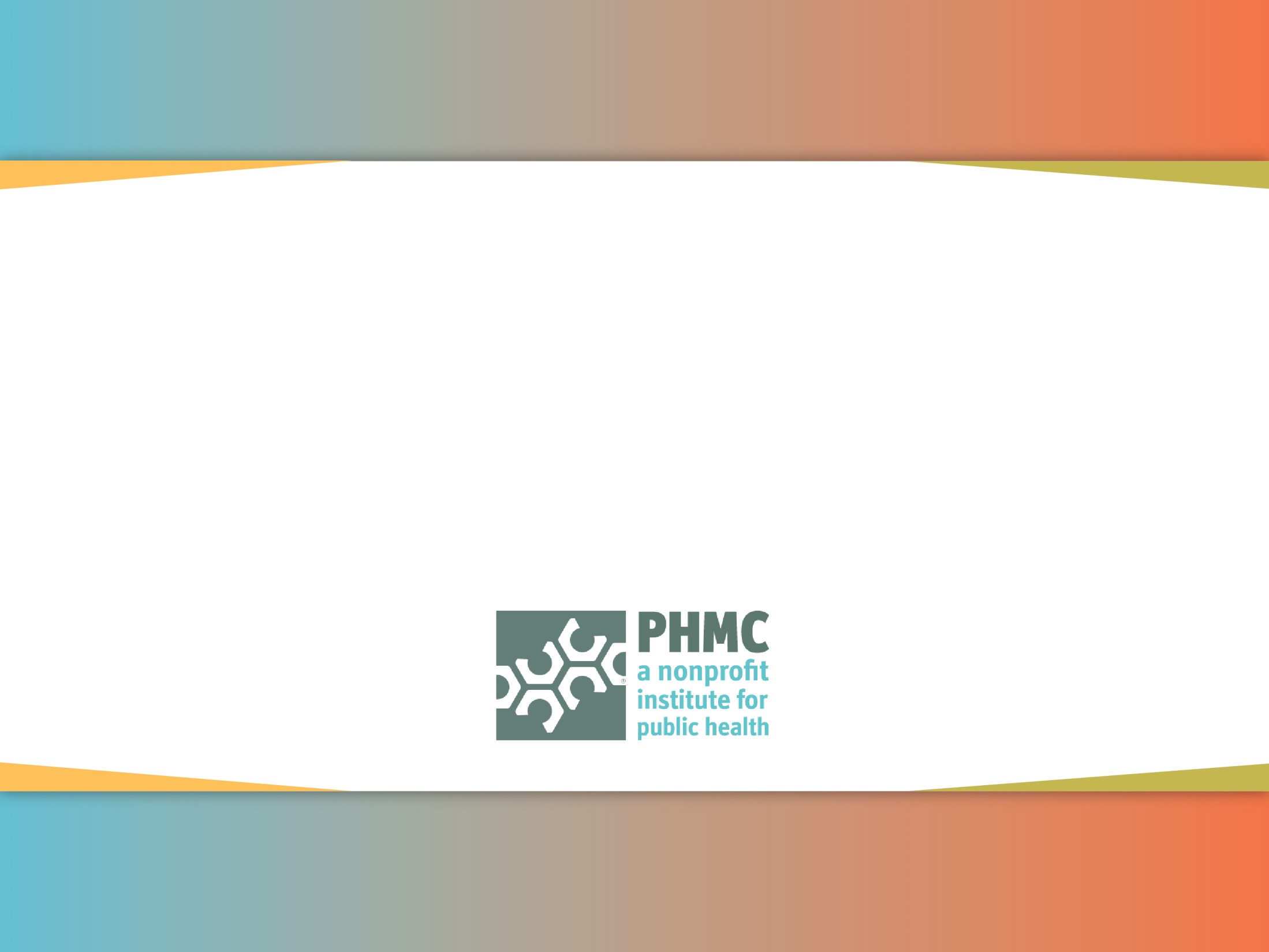 City of Philadelphia: Child Care Facilities Fund
Application Period Opens: Friday, December 11, 2020
Application Deadline: Wednesday, January 6, 2021
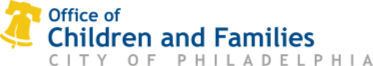 GoToWebinar Housekeeping: Attendee Participation
Your Participation
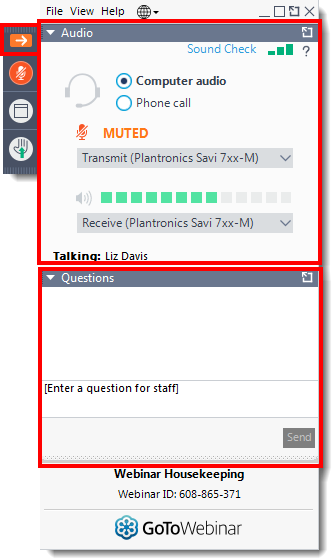 Open and close your control panel
Join audio:
Choose Mic & Speakers to use VoIP
Choose Telephone and dial using the information provided
Submit questions and comments via the Questions panel

Note: Today’s presentation is being recorded and will be provided within 48 hours.
[Speaker Notes: Give Attendees a closer look at the control panel and how they can participate.  Text may be adjusted to suit your event needs.Note: Hand Raising is disabled (see slide 6)
Tip: Add animations to the “call outs” using PowerPoint features to provide step by step instructions.]
About CCFF
The City of Philadelphia: Child Care Facilities Fund (CCFF) provides facility improvement support to high quality Early Childhood Education facilities located in the City of Philadelphia

The Fund is made possible by the City of Philadelphia in alignment with other early learning initiatives and is being managed by Public Health Management Corporation (PHMC) and the Office of Children and Families (OCF)
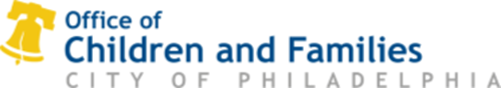 [Speaker Notes: LD
PHMC has administered the fund since 2014. The purpose of the fund is to maintain high quality child care slots in the city and to aid in quality improvement of child care facilities that are on track to move up in STARS. To date, the fund has supported over 160 projects, touching over 13,000 licensed child care seats.]
CCFF Staff
LaToshia DeVose, Project Director
Brandi Carpenter, Sr. Project Coordinator
Jenine Moore, Project Coordinator, Grant Agreements and Payments
Kevin Maguire, Inspector
[Speaker Notes: LaToshia DeVose, Project Director ladevose@phmc.org
Brandi Carpenter, Sr. Project Coordinator and main contact bcarpenter@phmc.org
Jenine Moore, Project Coordinator, Grant Agreements and Payments jmoore@phmc.org  
Kevin Maguire, Inspector]
CCFF Funding Limits
$25,000 - Commercial Center and Group Facilities 
$12,500 - Residential Family and Group Facilities 

Applicants can apply for grants for projects that are over the funding limits if:
The applicant can contribute to the cost of the project (Project Cost - Funding Limit = Applicant Contribution)
The applicant can provide proof of cash on hand for project match
[Speaker Notes: BC

Bank Statements will be accepted as proof of cash on hand.]
Provider Eligibility Requirements
STAR 3 & 4 Commercial Center and Group Facilities 
STAR 3 & 4 Residential Family and Group Facilities
STAR 2 Commercial and Residential Center, Group and Family Facilities meeting some additional criteria.
[Speaker Notes: JM]
STAR 2 Eligibility Requirements
Moving to a STAR 3 in 12 months or less
Currently receives TA through STARS or proof the site has participated in a move up initiative such as EQUIP within one year of CCFF application
Has at least 65% of enrolled children that receive a subsidy
STAR 2 facilities must attend a mandatory TA session to be considered for the CCFF grant
[Speaker Notes: BC
Initiatives:
-Slide into Success
-AFEL

65% of enrollment:
-We understand that each program is unique and would like you to reach out to us with any specific circumstances
-Child Care Works –CACFP- PHL Pre-K – PreK Counts - Headstart

Mandatory TA for STAR 2 providers to ensure that your request aligns with your move up goals, CQI Plan, and your Health and Safety Plan]
Additional Eligibility Requirements
Facility must not have received CCFF funding in the past cycle (FY 19)
Less than two-time recipient of CCFF funding at location
Facility must be free from city, state, federal tax liens
City licensing and State DHS certification must be in good standing (DHS 12-month Certificate of Compliance)
If Multi-Site:
May apply for funding for up to three (3) sites during any funding period
[Speaker Notes: BC]
CCFF Priority Considerations
First time City of Philadelphia: Child Care Facility Fund recipients
STAR 4 facilities
Facility’s childcare license is at risk due to facility deficiencies
Facilities serving 50% or more children receiving subsidy (CCIS, PKC, HS, EHS, Free CACFP Status)
Current or pre-qualified PHLpreK provider
Facility projects that will help the provider meet and sustain best practices in health and safety protocol
[Speaker Notes: LD]
CCFF Priority Considerations
Facilities located in the following areas:
Bartram Village 
Belmont 
East Parkside 
Fairhill 
Franklinville
Harrowgate 
Hartranft 
Haverford North 
Hunting Park 
McGuire 
Strawberry Mansion 
Stanton 
Upper Kensington
West Kensington
Wister

Visit www.childcaremap.org for more information about these areas
[Speaker Notes: LD]
Facility Project Requirements
Facility Improvements should fit in one of the following categories:
Minor Renovations
Mid Level Renovations
Facility Repairs
Purchase and Installation of Large Appliances
Purchases and improvements to sustain health and safety protocol
[Speaker Notes: JM]
Typical Facility Improvements
Mid to Minor Level Repairs and Renovations, and the purchase and installation of Large Appliances:
Roof repair and/or replacement
Bathroom renovation and/or installation
Window repair and/or replacement
Plumbing repairs
Electrical upgrades
Lighting repair and/or replacement
Sinks (portable/permanent)
Painting
Enclosing classrooms
Creation of new classrooms
Ceiling tile replacement and/or repair
Playground equipment installation
Playground resurfacing (mulch or safety surface)
Playground repairs
Playground landscaping
Fencing installation and/or repair
Canopies/Sunshade structures
Facade repairs and/or upgrades
Flooring repair and/or installation
Intercom system installation 
Security cameras/systems installation
HVAC installation and/or repair
Air conditioning units (incl. window unit)
Mold remediation
Lead testing/remediation/abatement
Sprinkler systems
Fire suppression system repair and/or installation
Etc.
[Speaker Notes: JM]
Health & Safety focused Facility Projects - Examples
The facility fund can help you meet and sustain best practices in health and safety protocols. Here are some examples of possible projects and purchases:
[Speaker Notes: BC 

Possibly use this slide to show relationship to guidelines and ERS standards. Important to stress that while these projects can help aid in meeting current COVID guidelines, most are already noted as best practice and can assist the facility in meeting and sustaining long term goals in health and safety.

Revise and edit project list]
Common Project Delays/Things to Look Out for!
The following projects have been associated with delays and/or the need for additional permitting/certification in the past:
Roof repair and/or replacement
Window repair and/or replacement
Plumbing repairs
Electrical upgrades
Playground equipment installation
Playground resurfacing (mulch or safety surface)
Playground repairs
Playground landscaping
Fencing installation and/or repair
Canopies/Sunshade structures
Facade repairs and/or upgrades
HVAC installation and/or repair
Air conditioning units (incl. window unit)
Mold remediation
Lead testing/remediation/abatement
Fire suppression system repair and/or installation (Sprinkler systems)
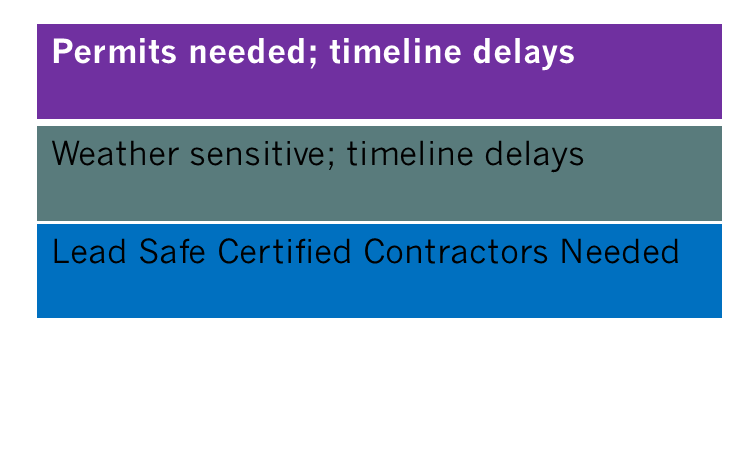 [Speaker Notes: LD]
Project Life Cycle
A pre-award inspection by the CCFF inspector (helpful to also have your contractor present or available to call)
Required permit(s) pulled as applicable
A final inspection/sign-off by the CCFF inspector
Project must be able to be completed by May 31, 2021
[Speaker Notes: JM 
Note that the site visit will be coordinated with the provider and held after hours
We will expect the providers to be following COVID-19 safety protocols  and our inspector will too]
Submission Requirements
Applicants must submit the following documents by the Application Deadline to be considered for funding:
Completed Application
List of Board Members (Non-Profit)
List of Owners (For-Profit)
Tax Identification Letter
Signed Attestation
Proof of Ownership (Owned Property)
Proof of No Liens (Owned Property)
Copy of Current Lease (Leased Property) 
Copy of DHS 12-month Certificate of Compliance
Current Operating Budget
Most Recent Audited Statement or Financial Report
Two (2) Written Price Quotes for Requested Project from licensed and insured contractor
Contractor’s City of Philadelphia Contractor License
Project Budget Template
Statement of Cash on Hand (if applicable)
Proof that Facility is Receiving TA (STAR 2)
[Speaker Notes: BC

We ask that you submit all documents electronically. 
Applications are not considered complete unless all documents have been provided

HIGHLIGHTED
-TWO Comparable quotes from a licensed and insured contractor
-Contractor license must be submitted for your chosen contractor –
-Project Budget Template – Helps to show the projected amount for your project based on quotes]
Sample of Contractor's License
If funded, what is Required of the Provider?
Once approved for funding, the provider must:
Sign a Grant Agreement (contract) with PHMC
Proof that the contractor is licensed and insured
Contractor must name the provider on their Certificate of Insurance as Certificate Holder and Additional Insured under the contractor’s comprehensive general liability insurance policy
Provider must name PHMC on their Certificate of Insurance as Certificate Holder and Additional Insured under the contractor’s comprehensive general liability insurance policy
[Speaker Notes: JM
Valid Contractor’s License through the City of Philadelphia’s Department of Licenses and Inspections
•	Insured in the City of Philadelphia and names the provider on their Certificate of Insurance as Certificate Holder and Additional Insured under the contractor’s comprehensive general liability insurance policy.]
SAMPLE OF INSURANCE
If funded, what is Required of the Provider (cont.)?
Submit copies of permits for approved project/s, if appropriate to project
Provide PHMC with project updates
Allow access to facility where renovations/repairs are taking place for inspections by project staff
Submit proof of full contractor payment no more than 30 days after project is deemed complete
[Speaker Notes: JM]
Grant Disbursements for Approved Facility Improvements
80% of Project Costs will be disbursed to provider once PHMC receives:
Signed Grant Agreement w/finalized signed bids and/or price quotes
Proof that contractor is licensed, insured and lists provider as Additional Insured
Copies of permit(s) for approved project/s, if appropriate to project
20% of Project Costs will be disbursed to provider once:
Project is deemed complete by CCFF inspector
Provider submits proof of contractor payment (cancelled check and final quote w/payments applied and balance due, if not $0)

***Permit costs can be deducted from award (must submit proof of payment)
[Speaker Notes: LD]
Projected Grant Timeline
[Speaker Notes: BC

Project start dates will be contingent upon when the provider’s grant agreement has been signed, returned, and conformed]
What Resources Are Available?
There are a number of helpful resources available at www.philafacilityfund.org  

Sample operating budget
Frequently Asked Questions
Commonly Requested Facility Improvements
Health and Safety Projects
Key Dates
List of Approved Vendors (contractors); note that providers do not have to choose a contractor from this list however this serves as a resource of contractors that have been vetted by CCFF as meeting project requirements. (TBA)
[Speaker Notes: BC

Approved Vendor list will be available soon
-This list will be comprised of contractors that are licensed and insured in Philadelphia
-It will also list their areas of expertise

-These contractors will have background about the program
-They will have availability during the dates of execution which is March 1 – May 31, 2021 to complete your project


-You do not have to choose a contractor from this list,]
TA Sessions
TA Sessions will be held on the following dates via ZOOM

Monday, December 21, 2020 
 1:00 - 4:00 p.m.

Tuesday, December 22, 2020 
1:00 - 4:00 p.m.

Wednesday, December 23, 2020 
1:00 - 4:00 p.m.


MUST Email to Attend
ECEFacilityFund@phmc.org
[Speaker Notes: BC

TA is mandatory for STAR 2 providers. 

STAR 2 providers, please email us. We will send you a link and you will be able to choose a time slot. Each time slot, is 30 minutes. We ask that you only select one slot when signing up. 

If you are not a STAR 2 provider and have questions about the application process , please reach out to us via email.]
Questions?
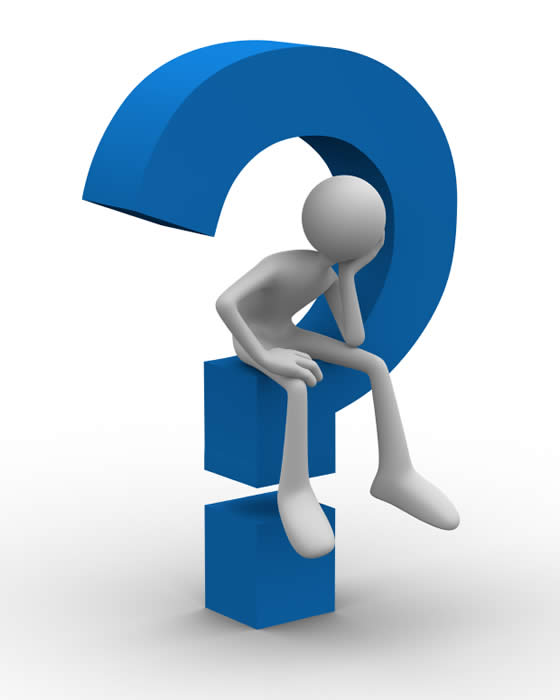 Project Staff:
LaToshia DeVose, Project Director ladevose@phmc.org
Brandi Carpenter, Sr. Project Coordinator and main contact bcarpenter@phmc.org
Jenine Moore, Project Coordinator, Grant Agreements and Payments jmoore@phmc.org  
Kevin Maguire, Inspector
Project Email 
ECEFacilityFund@phmc.org